Департамент здравоохранения Воронежской области
БПОУ  ВО «БМТ»
Дипломная работа
Специальность 34.02.01«Сестринское дело»
ЦМК клинических дисциплин
«Исследование роли медицинской сестры в организации рационального питания подростков  в возрасте  от 14 до 17 лет»
Шапошникова Анна
Научный руководитель: Сушкова С.А.
Бутурлиновка,  2019 год.
Цель : Исследовать роль медицинской сестры в организации рационального питания у подростков в возрасте  от 14 до 17 лет.
Задачи:
1.  Изучить рацион питания подростка от 14 до 17 лет.
 2 . Исследовать возможные  заболевания ЖКТ у подростков в возрасте от  14 до 17 лет и проанализировать причины их  возникновения.
3. Исследовать  роль медицинской  сестры в организации рационального питания  для подростков  в возрасте  от 14 до 17 лет.
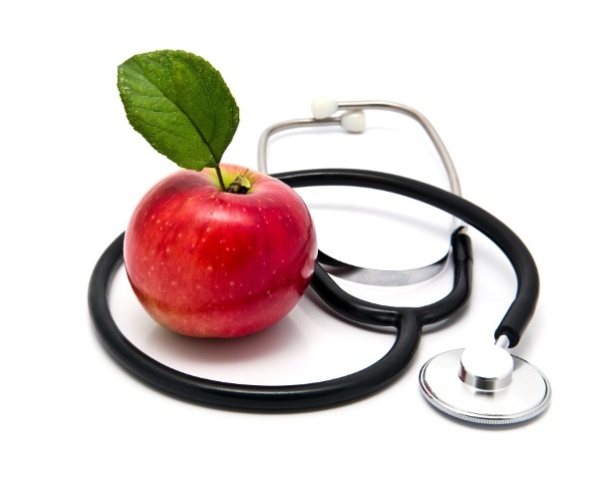 Организация рационального питания 
Соблюдение режима питания;
Разнообразие в режиме питание;
Отказ от «вредной пищи»(фаст-фуд, чипсы, газировка);
Проведение Уроков здоровья в школе о пользе здоровой пищи;
Распространение наглядного раздаточного материала (буклеты, памятки, брошюры ).
Работа в Школе здоровья  по формированию навыков здорового питания.
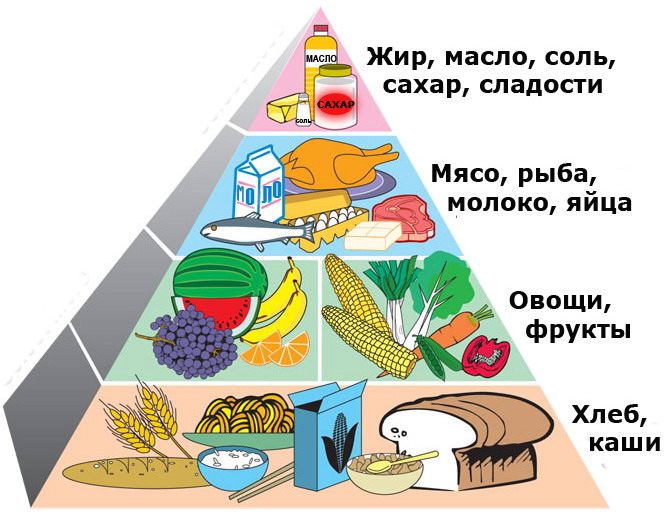 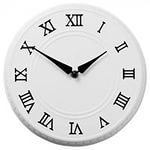 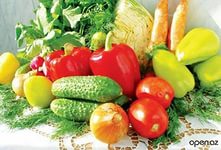 Материалы и методы   исследования
База исследования: МКОУ  Гаврильская СОШ Павловского района.
Объект исследования: Опрошено140 респондентов из них: учащиеся 8-11 классов, было опрошено 60 респондентов ( из них 35 девочек и 25 мальчиков), так же было опрошено 60 респондентов -  родителей и 20 медицинских работников, работающих в БУЗ ВО  Павловская РБ.
Методы исследования: опрос,  анкетирование, синтез и анализ данных.
 Анкета№1 «Исследование рациона питания подростка».
№2 «Исследование возможных заболеваний желудочно-кишечного тракта у подростков в возрасте от 14 до 17 лет».
№3 «Исследование роли медицинской сестры в организации рационального питания  для подростков в возрасте от 14 до 17 лет».
Результаты исследования рациона питания подростка»
Диаграмма №1.
Диаграмма №2.
Диаграмма №3
Диаграмма № 4
Результаты исследования возможных заболеваний желудочно- кишечного  тракта у подростков в возрасте от 14 до 17 лет.
Диаграмма №2
Диаграмма №3.
Диаграмма №4.
«Исследование роли медицинской сестры в организации рационального питания  для подростков от 14 до 17 лет».
Диаграмма №2.
Диаграмма №1.
Диаграмма №3.
Диаграмма №4.
Выводы:
1 . Рацион питания подростков   не сбалансирован .
2.   Часто встречаемые заболевания ЖКТ у детей: острый и хронический  гастрит, гастродуоденит, язвенная болезнь желудка. Причины   возникновения: не регулярный приём пищи,  отсутствие в рационе первых горячих блюд, употребление фаст-фуда  и газированных напитков.
3. Роль медицинской сестры в организации рационального питания  недостаточна.
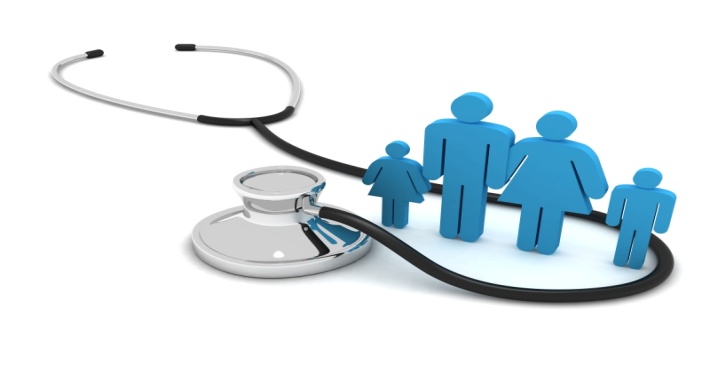 Рекомендации:
Для подростков:  
Рекомендация №1  «Правила рационального питания».
Памятка  «С режимом дня – мы друзья».
Буклет  «Привила рационального питания».
Для родителей:
Рекомендация №2«Рекомендуемые продукты питания при заболеваниях ЖКТ».
Буклет « Рекомендуемые продукты питания при заболеваниях ЖКТ».
Буклет «Рекомендации при язвенной болезни желудка».
Для медицинских сестёр:
Методическая разработка « Диетические рекомендации при хроническом гастрите».
Спасибо за внимание.
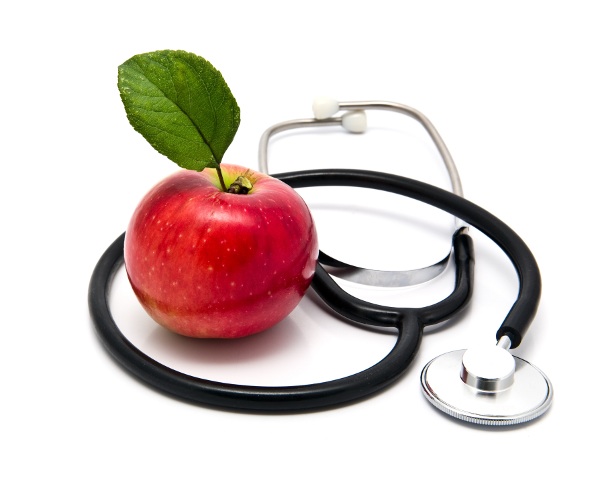